Outline of today’s session
RS latch
Operation
Using NAND
Using NOR
Circuit
1
SR LATCH
A latch is an electronic logic circuit that has two inputs and one output. 
One of the inputs is called the SET input; the other is called the RESET input. 
Latch is an electronic logic circuit with two stable states i.e. it is a bistable multivibrator. 
Latch has a feedback path to retain the information. Hence a latch can be a memory device. 
Latch can store one bit of information as long as the device is powered on.
2
SR latch
SR latch is known as SET-RESET latch.
An SR latch (Set/Reset) is an asynchronous device.
It can be designed with the help of two NOR gates or with two NAND gates that have a cross-feedback loop.
The inputs of an SR latch are labeled S (set) and R (reset) the outputs are labeled as Q and Q’.
3
SR latch with NOR gates
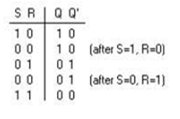 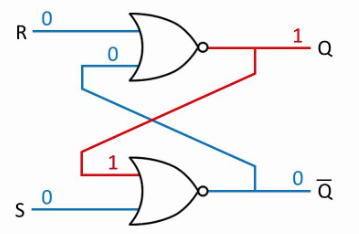 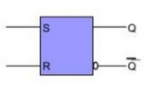 4
Operation of SR latch(NOR)
When S=1, R=0 Q=1, Q’=0,   This state is also called the SET state.
When S=0, R=1Q=0, Q’=1   This state is known as the RESET state.
     In both the states you can see that the outputs are just compliments of each other and that the value of Q follows the value of S.
When S=0, R=0 Q & Q’ = Previous value of the Q and Q’
     (No Change).
     If both the values of S and R are switched to 0, then the circuit remembers the value of S and R in their previous state. The value of Q and Q’ are same as their previous values. 
When S=1, R=1  Q=0, Q’=0 [Invalid]
     This is an invalid state because the values of both Q and Q’ are 0. They are supposed to be compliments of each other. Normally, this state must be avoided.
This circuit is also known as S’R’ latch.
5
SR latch with NAND gates
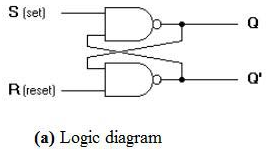 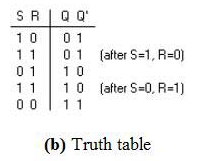 6
Operation of SR latch(NAND)
When S=1, R=0Q=0, Q’=1 This state is also called the RESET state.
When S=0, R=1Q=1, Q’=0 This state is known as the SET state.
     In both the states the outputs are just compliments of each other and that the value of Q follows the compliment value of S.
When S=0, R=0Q=1, & Q’ =1 [Invalid]
     If both the values of S and R are switched to 0 it is an invalid state because the values of both Q and Q’ are 1. They are supposed to be compliments of each other. Normally, this state must be avoided.
When S=1, R=1Q & Q’= Previous value of the Q and Q’(No Change).
     If both the values of S and R are switched to 1, then the circuit remembers the value of S and R in their previous state.
7
THANK YOU
8